職場新鮮人，你準備好了嗎?
生涯規劃與求職技巧
102年11月27日
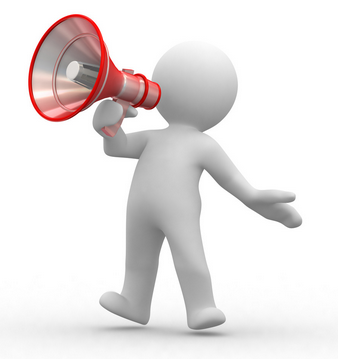 修瑞爗講師
現職
鼎燁顧問有限公司/總經理
樹德科大&台應大/企業導師
就業情報 / 台南分公司經理
昱藤人力資源 / 人才招募暨派遣部協理
蕃薯藤集團上海賽勃互動 / 營運總監
宏碁聯網集團 / 華北區總監
宏碁大觀園人才網 / 業務部經理
經歷
證照
就業服務技術士乙級證照
 第11屆台灣師範大學「職涯顧問資格認證」
中華人力資源管理協會「勞動法令認證班」
歷程
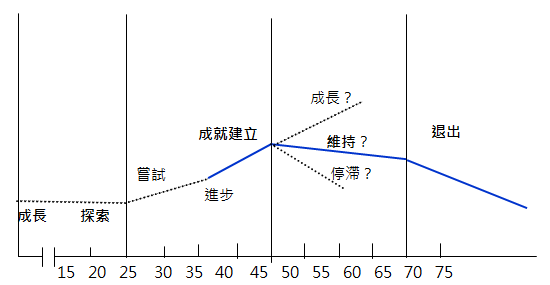 企業招募新鮮人遇到的困難
職涯探索
知彼
知己
抉擇
知己：善用科學工具
職涯準備
挑對
方向
練好
專業
調好
態度
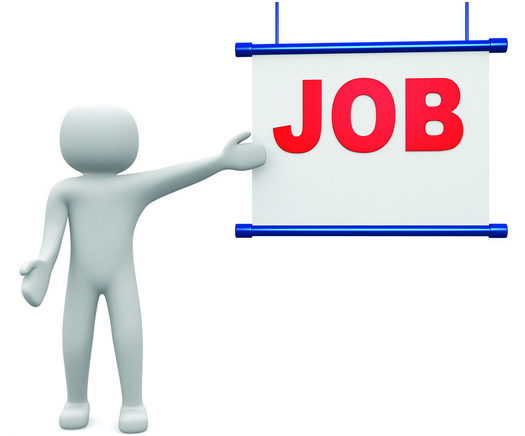 你最想
做的工作
是什麼？
工作機會在哪裡
找出職缺關鍵字…
有效的履歷必需是客製化
履歷檢視
自傳撰寫技巧
首段：自我優勢及強項
段落分明，文句暢通、字型&行距一致
標點符號要清楚
關鍵字以變換字體、顏色、加粗顯示
針對面試官可能產生的疑問加以解釋
末段：對職缺的認同
能為公司做什麼
企業選才的邏輯
良好的第一印象－73855定律
當接到面試通知..
有禮的問答，為面試墊下好基礎
電話中，要確定..
報到
提前15分鐘抵達…找廁所
口氣檢查、服裝儀容檢查
保持禮貌 
不要忽視總機小姐
關閉手機、吐口香糖
面試現場
禮貌，微笑，問好，眼神交流
拿出紙筆，記下要求或提醒
積極，專心聆聽，察言觀色
據實、正面、簡潔的回覆問題
適度地自我推銷
結束時表達謝意
面試考古題
你可以提問..
答題技巧
回答先破題
能為公司做什麼，不是能從公司得到什麼
用實例證明，更有說服力
內容有條理、有重點、一致性
多用正面思維，忌用負面用語
注意肢體語言及語氣
誠實面對，不要硬ㄠ、不懂裝懂
面試後
當天提出感謝信函
不要過於執著
檢討當天面試內容，多作練習
不要「應觀眾要求」做決定
想清楚「興趣是否要當飯吃」
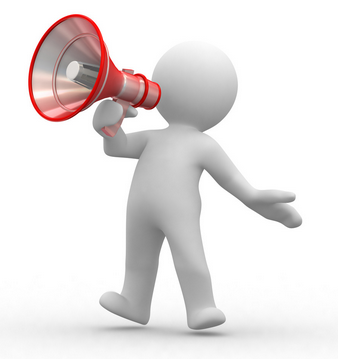 FaceBook：修瑞爗
職涯諮詢：hsiu20023@yahoo.com.tw